Responsable Accès en Région
Laboratoire MSD France
Anne-Sophie CHEVRIER Région Nouvelle Aquitaine
Virginie GUYOT-MASSOT Région Occitanie
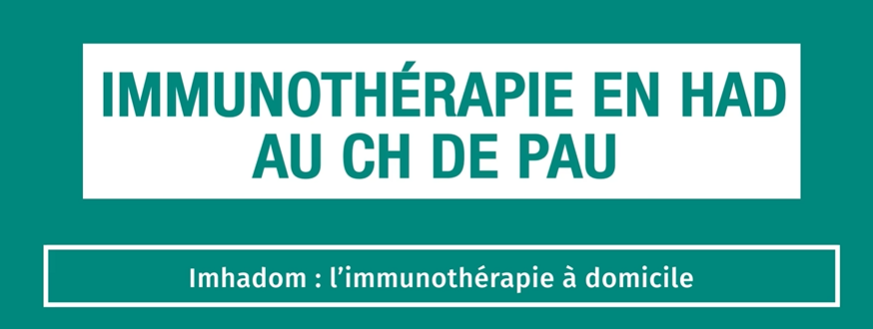 ProJet ImHaDom 
Centre hospitalier de Pau
En quoi consiste le projet ImHaDom ?
Objectifs : 

Développer l’accès aux soins en HAD pour tous les patients traités par immunothérapies et ne pouvant se déplacer en HDJ
Développer le lien Ville-Hôpital en oncologie & enrichir l’offre de soins proposée aux patients
Assurer la sécurité des patients par la mise en place d’un dispositif sécurisé de traçabilité des traitements oncologiques de la préparation à l’administration
Réaliser une étude en vie réelle sur l’administration d’immunothérapies en HAD
Quelles étaient les orientations stratégiques du projet ?
S’inscrire dans la politique du virage ambulatoire
Favoriser la prise en charge à domicile
Développer une nouvelle offre de soins personnalisée et coordonnée
Pourquoi le laboratoire MSD France s’est inscrit dans ce projet ?
Un laboratoire pharmaceutique spécialisé en Oncologie, infectiologie et les vaccins
Une Direction dédiée à la stratégie hospitalière et les territoires de santé
Travailler conjointement avec les Directions hospitalières sur des axes stratégiques communs
Travailler sur des nouveaux modèles en fonction de l’environnement « Test & Learn »
Quels étaient les objectifs de MSD France ?
Suivre l’évolution d’un nouveau modèle d’administration pour l’immunothérapie
Suivre un nouveau processus de sécurisation du circuit du médicament jusqu’au domicile du patient
Partage d’expériences autour d’une initiative innovante et du lien Ville-Hôpital
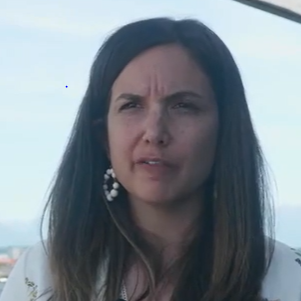 Qu’en pense Mme LIORD ?
Directrice Affaires Médicales, Recherche Clinique & Innovation
La Direction a voulu soutenir ce projet
Développement de la cellule promotion de recherche clinique au CH de Pau 
Période du virage ambulatoire et ce projet s’y inscrivait

Ce n’était pas un transfert d’activité entre l’HDJ habituel en oncologie et l’HAD, mais une  complémentarité : propose nouvelle prise en charge ambulatoire au patient = meilleur bénéfice du patient

MSD a apporté son soutien avec des idées, de l’enthousiasme
MSD a aidé à la construction des liens avec d’autres établissements, d’autres équipes médicales: partage de protocole, savoir faire
Retranscription vidéo
Quels sont les impacts pour les patients ?
Vidéo Expérience patients 
Replay (msdconnect.fr)
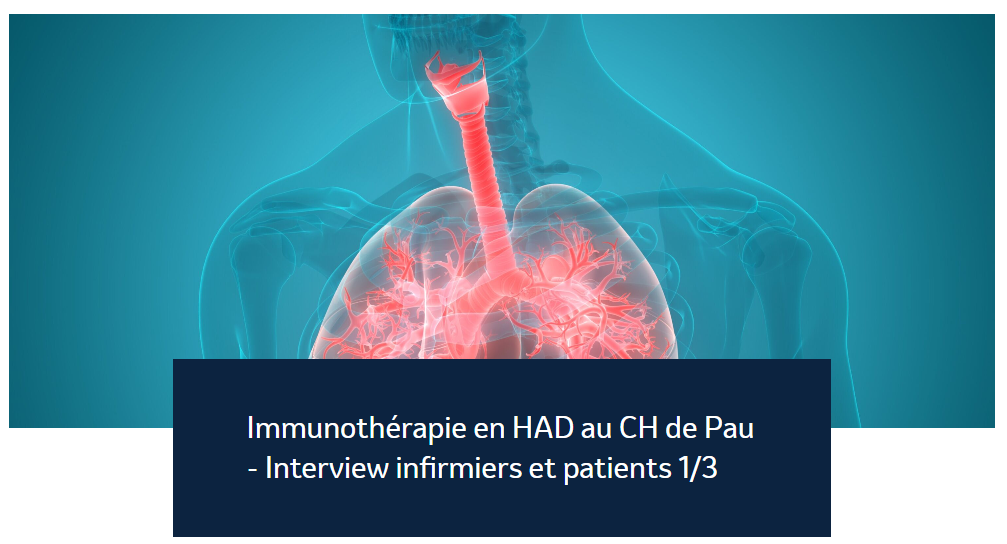 Les enseignements que vous souhaitez partager ?
Au-delà de nos axes fondamentaux qui sont la Recherche clinique pour mettre à disposition des innovations thérapeutiques, MSD accompagne les réflexions en région en apportant une méthodologie sur l’optimisation des parcours de soins et l’expérience patient 
Preuve Partenariat expérimental Public / Privé réussi pour tous (Hôpital / Patient / Industriel) 
Stand MSD : invitation à visionner les vidéos/REX de tous les acteurs impliqués dans le projet
Le mot de la fin …
Innover : Pionnier / Test & learn autour de la  1ère PEC IT en HAD
Stratégie : Comment une approche régionale peut alimenter une réflexion nationale en matière de prise en charge 
Contribuer à l’optimisation des parcours de soins et l’expérience patient (la crise sanitaire à renforcer ce sujet)
Permettre un partage d’expérience national et régional entre établissements de soins : réunions, vidéos, …
Sécuriser le circuit du médicament
Oser